Early Detection of COVID Pneumonia and Pulmonary Embolism via Manifestation of Ground Glass Opacity
Keerthana Srinivasan, Apanjit Sahi, Sagar Matharu, Aamna Siddiqui, Sofia Bhalwani, Sourabh Vellala, Arvinder Uppal, MD, Harpal Mangat, MD

Presented Christian Medical Association National Conference 2021
Introduction
COVID and Acute Respiratory Distress Syndrome
ARDS
COVID
Low oxygen in blood
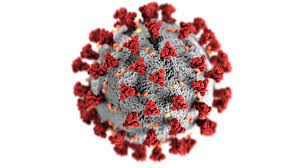 8-10 days after onset of infection
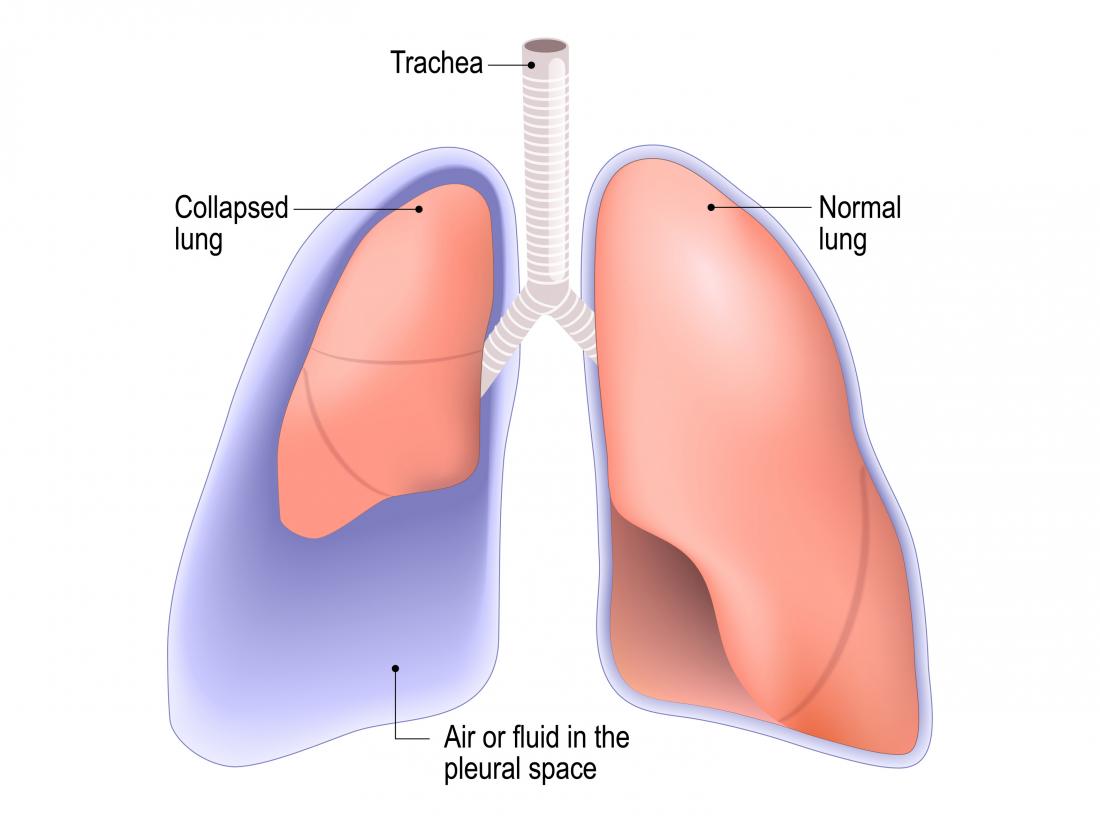 Cytokine Storm
Hyaluronic Acid deposition + ARDS
Shortness of Breath 
Pneumonia
Sepsis (later stages)
Ground Glass Opacity (GGO)
Ground Glass Opacities: an indication for  Pulmonary Embolism
GGOs are Hazy ”grey areas” that can show up in diseased lungs
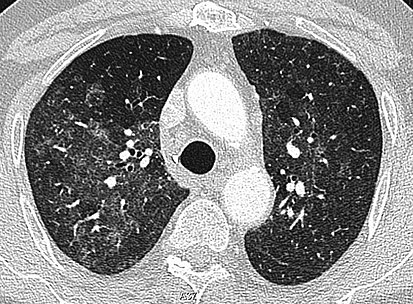 Studies have shown correlation between presence of pulmonary emboli (PE) and GGO
GGO can provide an early detection of PE
Case Presentation and Discussion
Methods
Shortness of Breath
24 patients Covid Positive lab result
Patients were advised to get 128 slice CT
4 Patients had GGO and PE
Patient 1
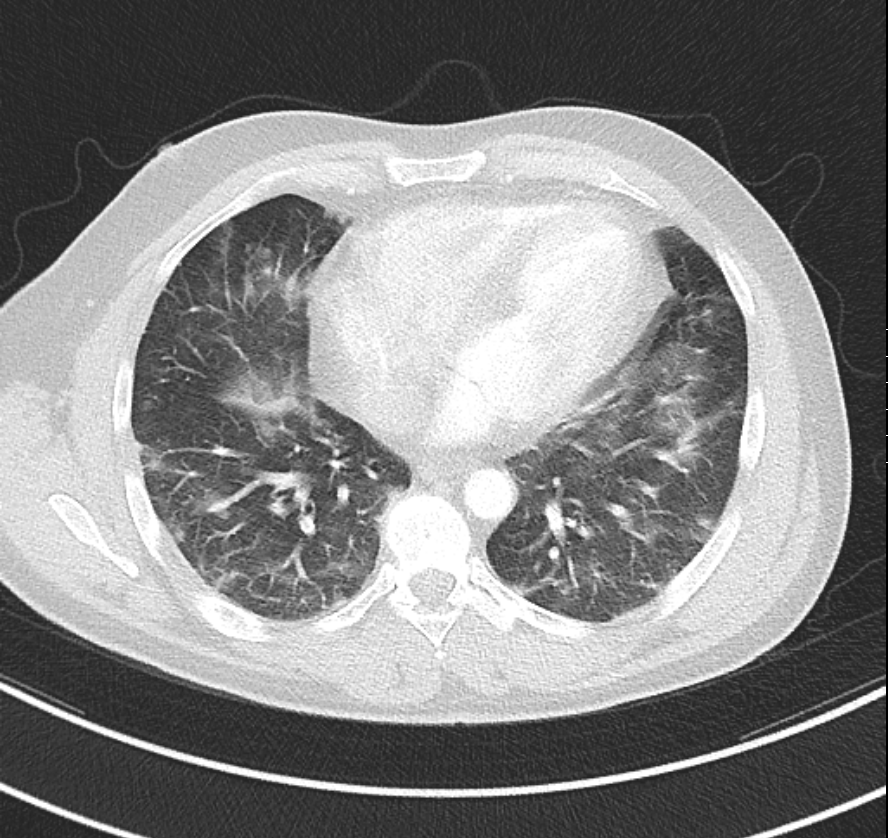 46 y/o Male, Positive for COVID 12/13

Patient had shortness of breath, 128 slice CT was ordered

CT revealed severe GGO and PE

Patient was admitted to Howard County Hospital for anticoagulation (PE treatment)
Patient 2
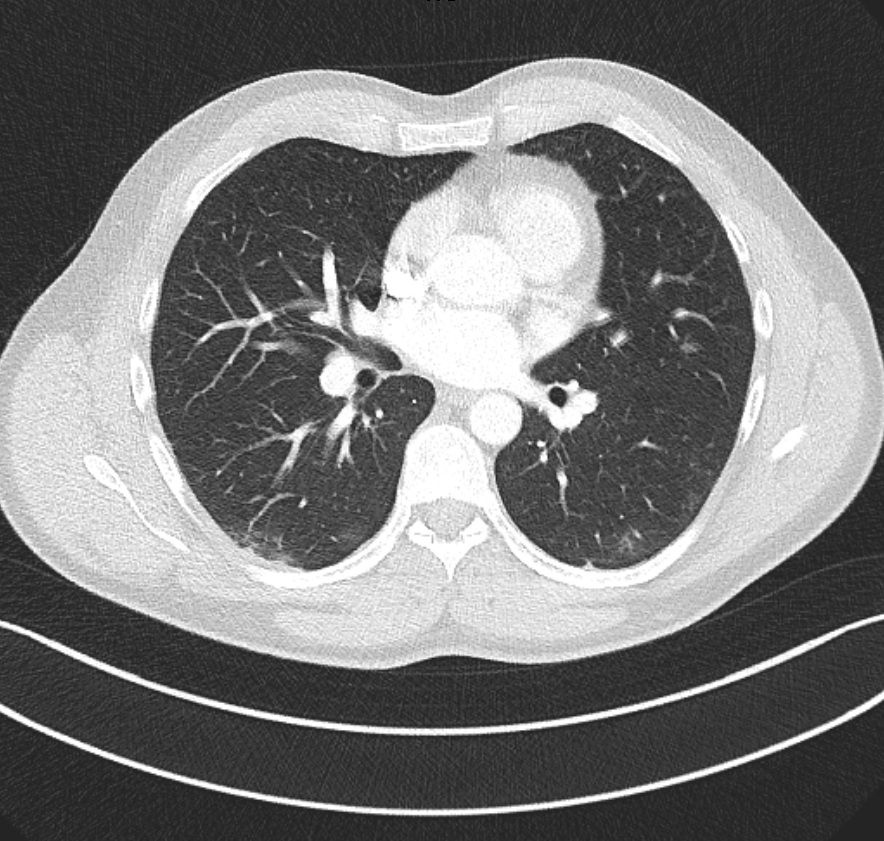 41 y/o male, positive for COVID 5/13, presented with dizziness, loss of smell and taste, dry cough

Patient went to ER on May 30th with Chest pain, d-dimer and chest x-ray were negative for PE
  
Patient received 128 slice CT that revealed PE and GGO

Patient was advised to return to the ER to treat PE
Patient 3
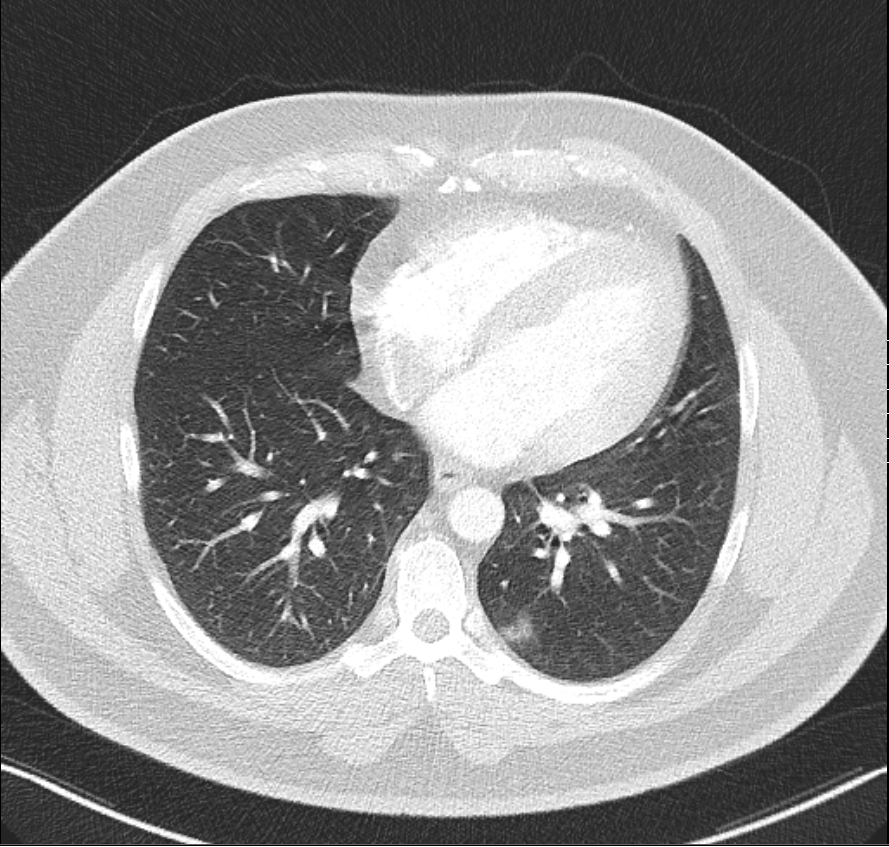 44 y/o male, positive for COVID 12/28

Patient presented with shortness of breath and had Bamlanivimab infusion at the hospital

CT revealed GGO and PE 

Patient was treated at home with Eliquis 5 mg,  2x daily for 7 days and Prednisone, 20 mg, 3 tablets 2x daily for 5 days
Patient 4
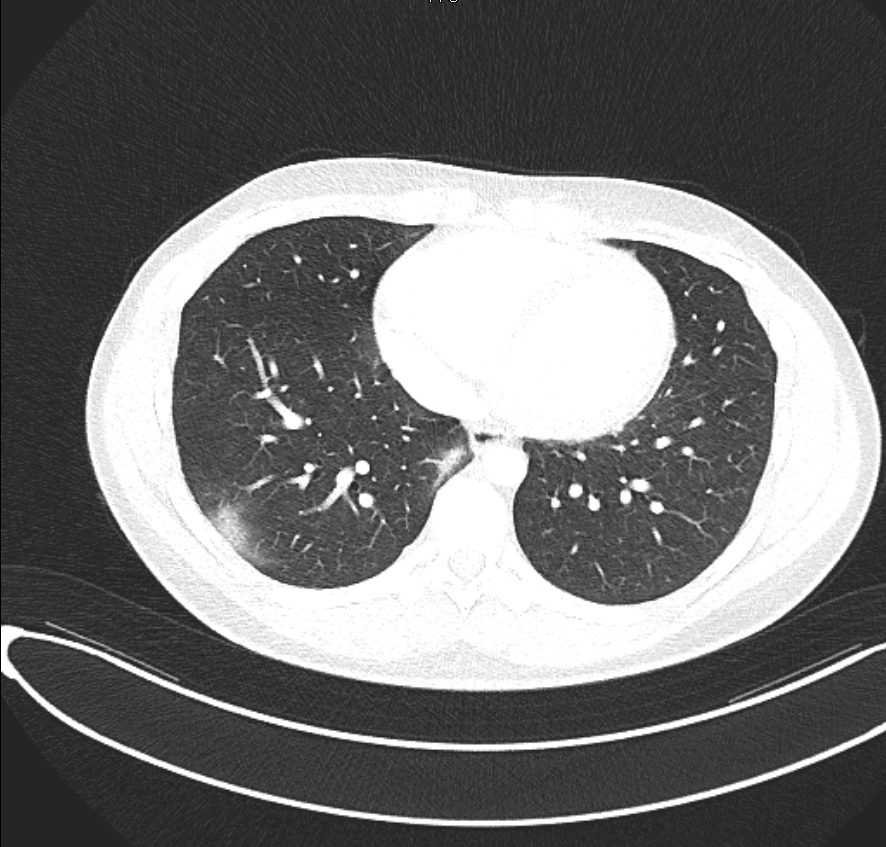 23 y/o male, positive for COVID 10/19, presented with fever and dry cough 

CT revealed GGO and PE 

Patient advised to go to ER for treatment of PE
Discussion
128 slice CT enables early detection of PE before the emergency room (d-dimer or chest x-ray)
Goal
Preserve Lung Function
Early detection of PE allows for at home treatment
6 mg prednisolone is standard; however, 60 mg is better to control cytokine storm with eliquis and IV ceftriaxone
References
Battista G, Sassi C, Zompatori M, Palmarini D, Canini R. Ground-glass opacity: interpretation of high resolution CT findings. Radiol Med. 2003 Nov-Dec;106(5-6):425-42; quiz 443-4. English, Italian. PMID: 14735009.
Ontong P, Prachayasittikul V. Unraveled roles of hyaluronan in severe COVID-19. EXCLI J. 2021;20:117-125. Published 2021 Jan 15. doi:10.17179/excli2020-3215
Andonegui-Elguera S, Taniguchi-Ponciano K, Gonzalez-Bonilla CR, et al. Molecular Alterations Prompted by SARS-CoV-2 Infection: Induction of Hyaluronan, Glycosaminoglycan and Mucopolysaccharide Metabolism. Archives of Medical Research. https://www.sciencedirect.com/science/article/abs/pii/S0188440920307050?via%3Dihub. Published June 18, 2020. Accessed April 22, 2021. 
Thoma P, Rondelet B, Mélot C, Tack D, Naeije R, Gevenois PA. Acute Pulmonary Embolism: Relationships between Ground-Glass Opacification at Thin-Section CT and Hemodynamics in Pigs. Radiology. 2009;250(3):721-729. doi:10.1148/radiol.2503081134